3.3.2 去分母解一元一次方程
七年级上册
WWW.PPT818.COM
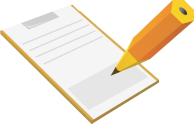 情境引入
解下列方程 :
(1) 7x=6x-4
(2) 8=7-2y
(3) 5x+2=7x-8
(4) 8-2(x-7)=x-(x-4)
解一元一次方程有哪些基本程序呢？
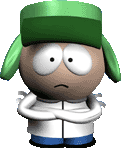 去括号
移项
合并同类项
两边同除以未知数的系数
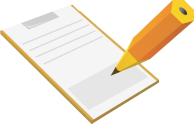 学习目标
1
掌握去分母解一元一次方程的方法
能熟练运用最小公倍数去分母，求解一元一次方程(数字系数)，能判别方程解的合理性.
2
能够找出实际问题中的已知数和未知数,分析它们之间的数量关系,列出方程
3
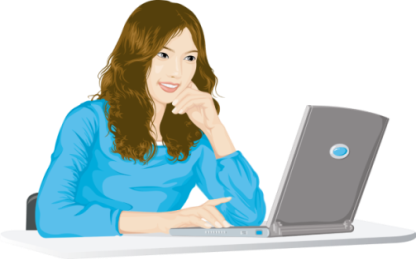 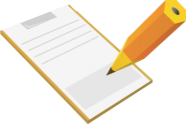 自主学习
自主学习任务1：阅读课本95-98页并学习，掌握下列知识要点。
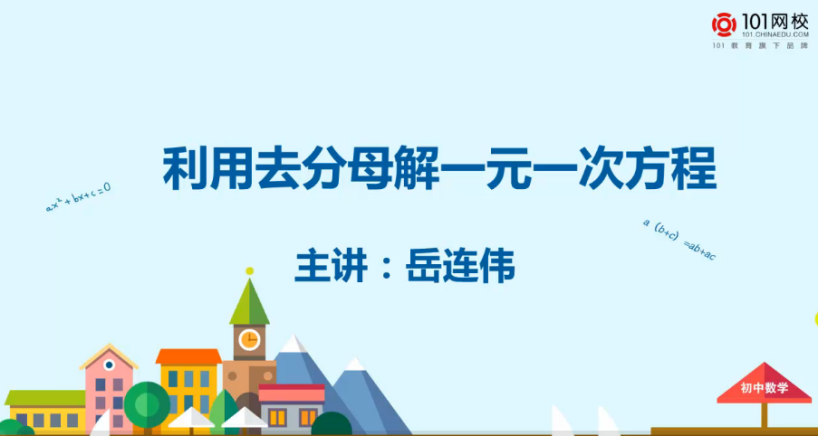 1、怎样运用去分母的方法解一元一次方程？
2、去分母时注意的问题？
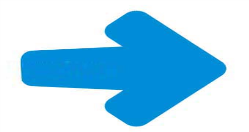 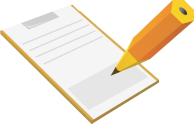 自主学习反馈
自主学习任务2：完成自主学习检测的题目。
C
A
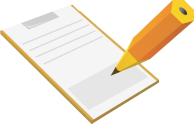 自主学习反馈
自主学习任务2：完成自主学习检测的题目。
3.解方程：(1)
(2)
新知讲解
根据解方程的基本程序，你能解下列方程吗？
出现分数
先去分母
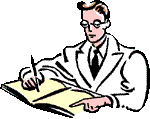 新知讲解
去分母:①求出分母的最小公倍数
　　　 ②把这个公倍数乘以方程左、右两边各项
解法二:
即：2×(3y+1)=7+y
去括号,得：6y+2=7+y
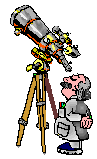 移项,得：6y-y=7-2
合并同类项,得：5y=5
两边同除以5,得：y=1
新知讲解
一般的,解一元一次方程的基本程序:
去分母
去括号
移项
合并同类项
两边同除以未知数的系数
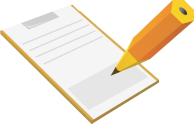 分层教学
做一做下面的题目，看谁做得又快又准确。
3、4组
1、2组
抄写一篇文章，每分钟可抄30个字，当抄了  的时候，抄写速度提高到每分钟45个字，结果提前20分钟抄完，求这篇文章的字数.
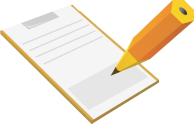 小组展示
争先恐后
1 组
4 组
2 组
3 组
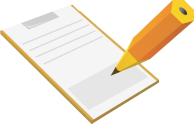 解析一览
归纳：1.去分母时，应在方程的左右两边乘以分母的最小公倍数；
2.去分母的依据是等式的性质二，去分母时不能漏乘没有分母的项。
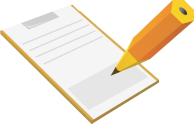 随堂检测
C
C
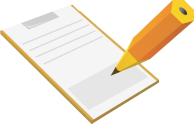 随堂检测
-1
5
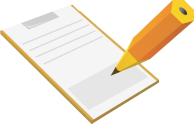 学以致用
分组探讨学习，看哪个组做得又快又准确。
B组
A组
七年级一班全体学生参加课外活动，原来每组8人；后来根据需要重新编组，比原来少了3组，每组14人.求这个班的人数.
解方程：
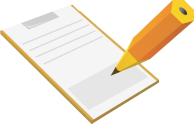 解析一览
解：(1)去分母，得x+8=-3x,
移项，得x+3x=-8,
合并同类项，得4x=-8,
系数化为1，得x=-2.
(2)去分母，得2(2x-1)=3(x+2)+6,
去括号，得4x-2=3x+6+6,
移项，得4x-3x=6+6+2,
合并同类项，得x=14.
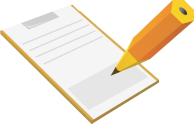 课堂小结
１、解一元一次方程的步骤：
   去分母        去括号　　 移项　　 合并同类项　　    系数化为１
２、需要注意的是：
去分母时，应在方程的左右两边乘以分母的最小公倍数；
去分母的依据是等式的性质二，去分母时不能漏乘没有分母的项。